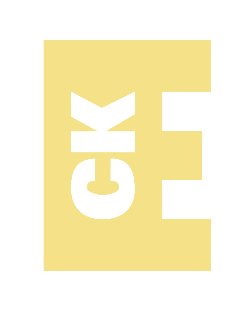 CENTRALNA
KOMISJA
EGZAMINACYJNA
O Znaczeniu weryfikacji/oceniania w kontekście rozwijania kompetencji podstawowych oraz przekrojowych – wnioski z projektu TRACK-VET
Horacy DębowskiWarszawa,15 stycznia 2020
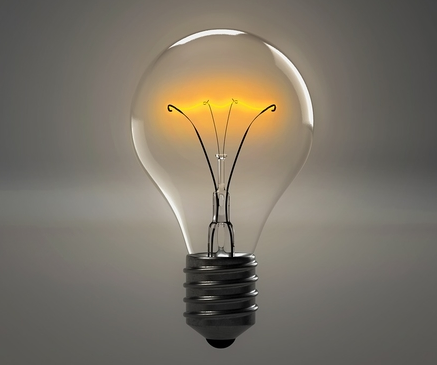 Cel: przedstawienie spostrzeżeń przydatnych (możliwe?) w projektowaniu rozwiązań w ramach programu Szansa
Weryfikacja – uwaga terminologiczna
Termin ‘assessment’ w kontekście ZSK tłumaczony jest jako weryfikacja natomiast w kontekście systemu oświaty jako ocenianie

„W wyniku weryfikacji uzyskuje się odpowiedź na pytanie, czy według kryteriów podanych w opisie efektów uczenia się (wymaganych dla kwalifikacji) osoba ubiegająca się o daną kwalifikację osiągnęła wymagane efekty uczenia się, czy ich nie osiągnęła”.(Słownik ZSK, 2016)
Weryfikacja/ocenianie jako najważniejszy element procesu kształcenia/rozwijania kompetencji
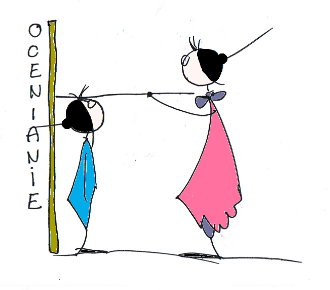 [Speaker Notes: wskazuje uczącym się o postępach, brakach, motywuje do refleksji nad własnym uczeniem się, nad jego planowaniem, motywuje do dalszego działania
istotna dla rodziców, również pracodawców w kontekście certyfikacji umiejętności, istotna dla nauczycieli, gdyż wyznacza najważniejsze obszary do nauczania]
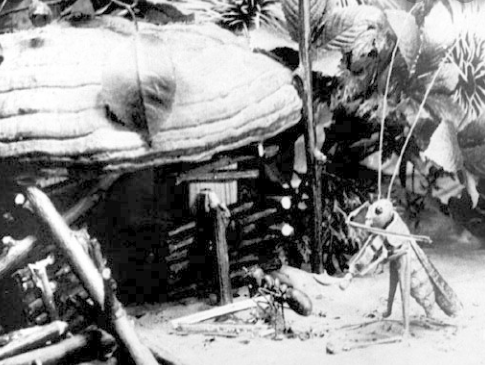 wysiłek związany z projektowaniem procesu weryfikacji
wysiłek związany z projektowaniem procesu kształcenia
Wyzwania związane z przemianami społeczno-gospodarczymi
Zmiany gospodarcze (technologie, globalizacja), społeczne (starzenie się społeczeństw, radykalizacja opinii, zanikanie zaufania, migracje) wymagają posiadania szerszego oraz innego zestawu kompetencji
Wyzwania związane z przemianami społeczno-gospodarczymi
Bardzo ważne stają się kompetencje przekrojowe/XXI wieku, do których można zaliczyć: kompetencje społeczne, umiejętności uczenia się, obywatelskie, związane z przedsiębiorczością, w zakresie świadomości oraz ekspersji kulturalnej, rozwiązywania problemów, twórczego myślenia
Ramy definicyjne
EU key competence frameworkOECD: Key Competencies and Global CompetencyPartnership for 21st century learningWorld Economic Forum UNESCO Global Framework of Learning Domains
Rozwijanie kompetencji podstawowych i przekrojowych – konensus
odnośnie wymaganych kompetencji w kontekście współczesnych przemian społeczno-gospodarczych
rozwijanie kompetencji przekrojowych zintegrowane z rozwijaniem kompetencji podstawowych – integracja a nie traktowanie kompetencji przekrojowych jako dodatku/nadbudowy pozorne ograniczenia związane z brakiem czasu
Rozwijanie kompetencji podstawowych i przekrojowych – konensus
również dla osób o niskich umiejętnościach podstawowych – równoczesność, a nie sekwencyjność
weryfikowanie kompetencji musi być powiązane z procesem kształcenia (integracja formative and summative assessment)
kluczowe charakterystyki procesu weryfikacji z perspektywy rozwijania kompetencji podstawowych i przekrojowych: responsywność, elastyczność, integracja, wykorzystywanie wielu metod, transparentność, metodyczna poprawność (trafność, rzetelność)
Rozwijanie kompetencji podstawowych i przekrojowych – wyzwania
wciąż niewielka świadomość znaczenia kompetencji przekrojowych (decydenci, nauczyciele, uczniowie, rodzice)rola kompetentnych zmotywowanych nauczycieli, doradców, mentorów, potrzeba metodycznego wsparcia, potrzeba badań, w tym badań psychometrycznych 
znaczenie nakładów finansowych
jak mądrze korzystać z dostępnych technologii
[Speaker Notes: jakość procesu weryfikacji jako pochodna nakładów oraz kompetencji]
Rozwijanie kompetencji podstawowych i przekrojowych – wyzwania
weryfikowanie kompetencji w ramach procesu walidacji efektów uczenia się uzyskanych w ramach nieformalnego uczenia się
[Speaker Notes: – w jaki sposób weryfikować uzyskanie kompetencji przekrojowych za pomocą sumatywnych metod]
Projekt TRACK-VET: Developing, assessing and validating transversal key competences in the formal initial and continuing VET  Erasmus+ KA2, VET (2017-2020)Systemowe rozwiązania w zakresie weryfikacji i walidacji kompetencji przekrojowych w Norwegii, Francji, Austrii, Łotwy, Polski, Słowacji

Wnioski z projektu mogą stanowić interesujący kontekst dla osób uczestniczących w projektowaniu rozwiązań związanych z weryfikacją oraz walidacją (nie tylko w ramach szkolnictwa zawodowego)

Strona projektu: http://www.track-vet.eu/
Dziękuję za uwagę